Мероприятия, посвященные 100-летию со дня рождения К.М.Симонова
МБОУ СШ№18 
г. Волгодонска
Конкурс чтецов, посвящённый 100-летию со дня рождения К.М.Симонова: победители конкурса
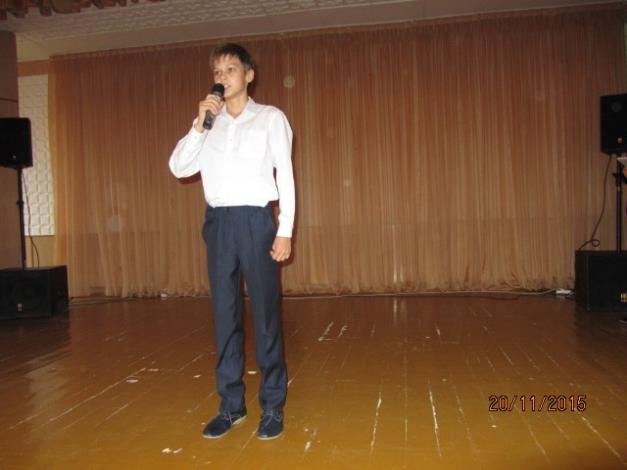 Иванов Гриша (7А класс) подготовил стихотворение Симонова К.М. «Жди меня»
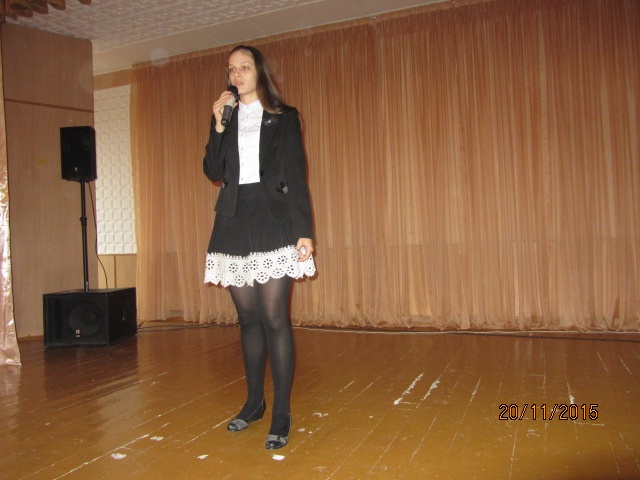 Мемей Алиса (8Б класс) прочла стихотворение Симонова К.М.
 «Ты помнишь, Алёша, дороги Смоленщины…»
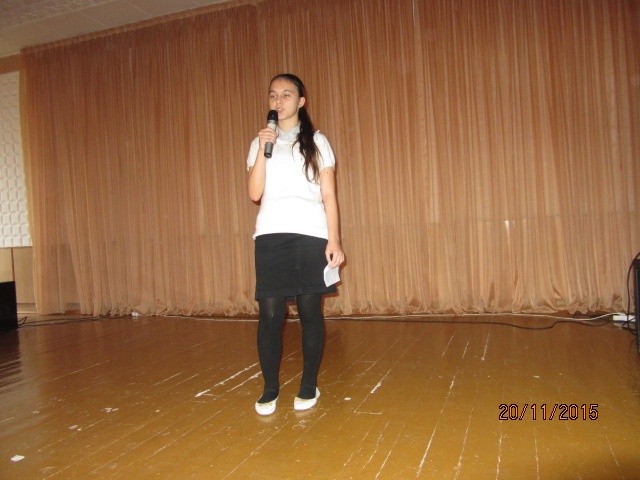 Бабичева Юля (7Б класс) выучила стихотворение Симонова К.М.
 «Смерть друга»
Конкурс электронных презентаций, посвящённый 100-летию со дня рождения К.М.Симонова
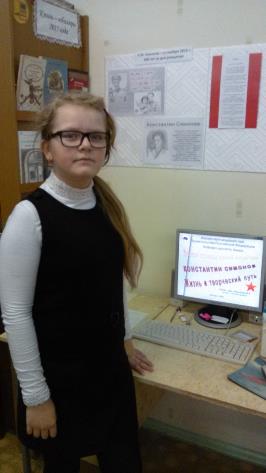 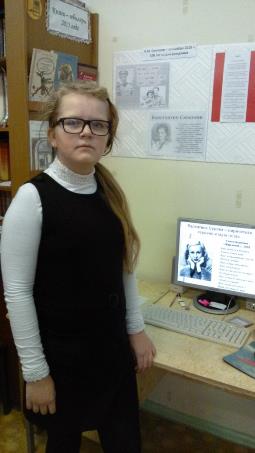 Рубликова Аделина 
5А класс
подготовила презентацию «Поэзия Симонова К.М.»
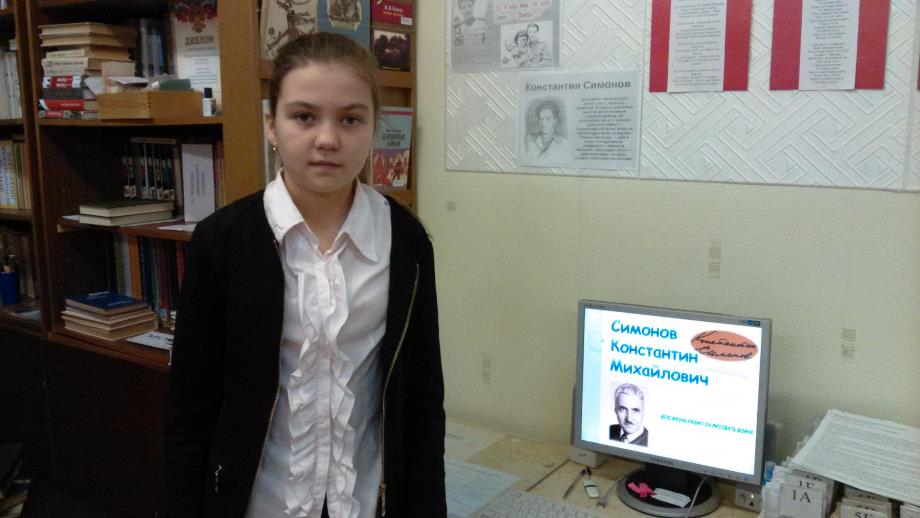 Грибенькова Ирина ученица 5А класса
подготовила презентацию «Симонов К.М. – поэт, писатель, драматург»
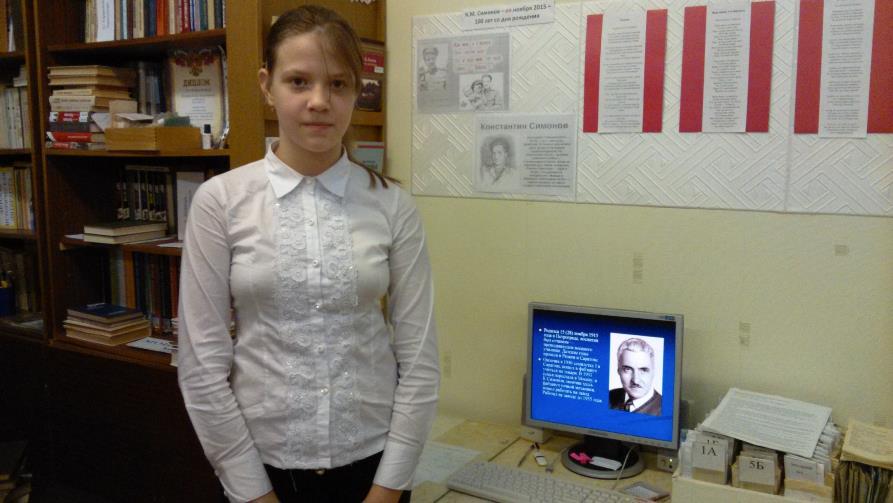 Рабоволенко Анна ученица 5 А класса 
подготовила презентацию «Военная лирика Симонова К.М.»
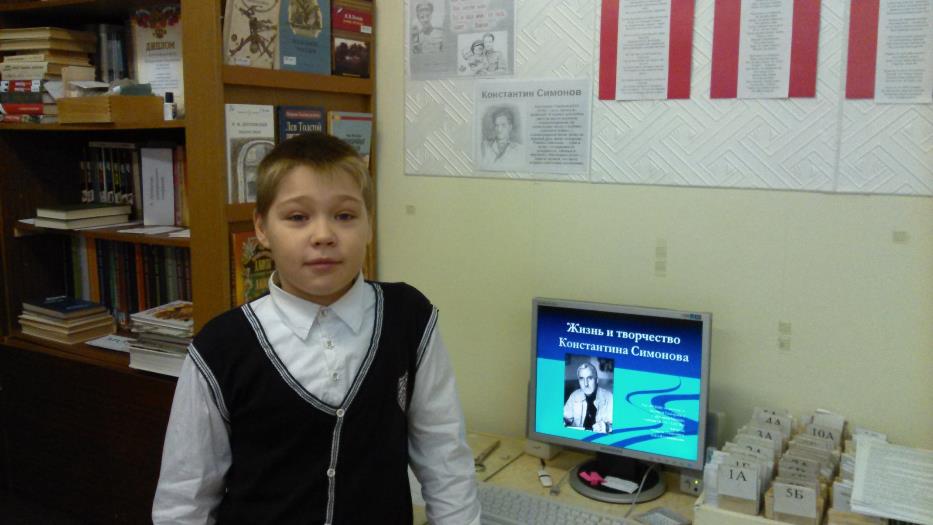 Бендерсков Лаврентий 4Г класс
 подготовил презентацию «Жизнь и творчество Константина Симонова»
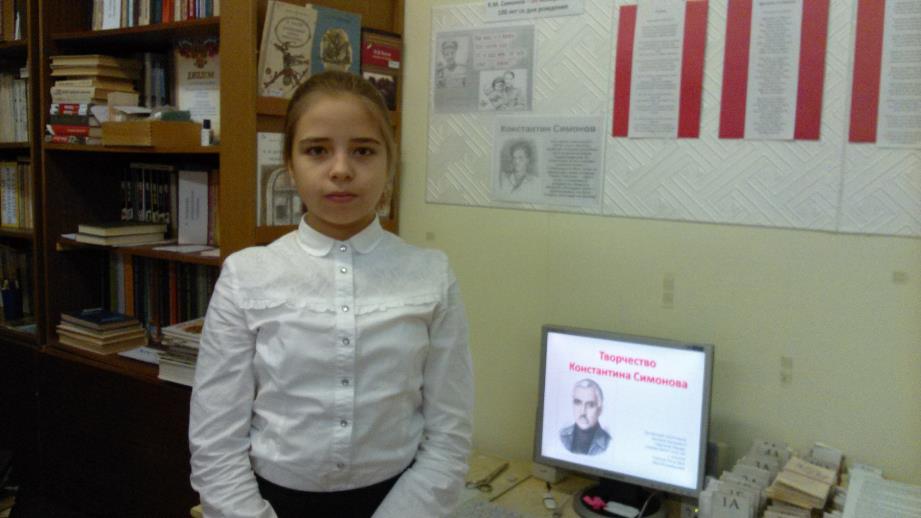 Тузова Злата 4Г класс подготовила презентацию «Творчество Симонова К.М.»
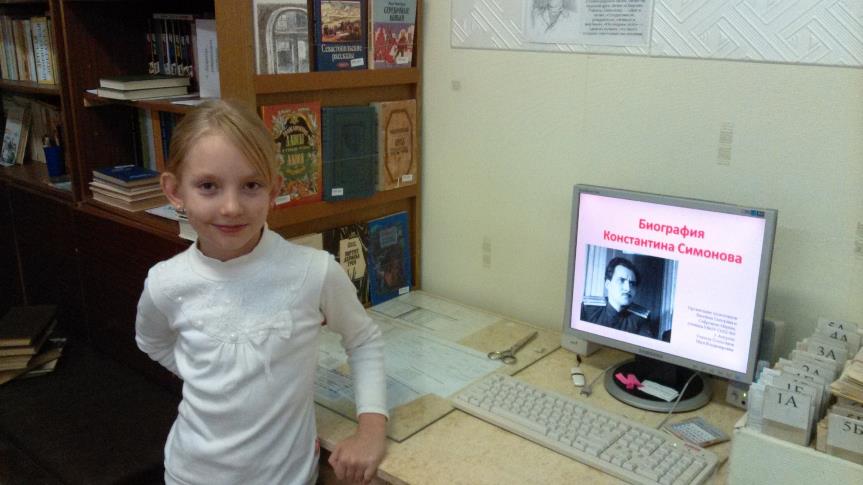 Ярова Алиса 4Г класс подготовила презентацию «Биография Симонова К.М.»
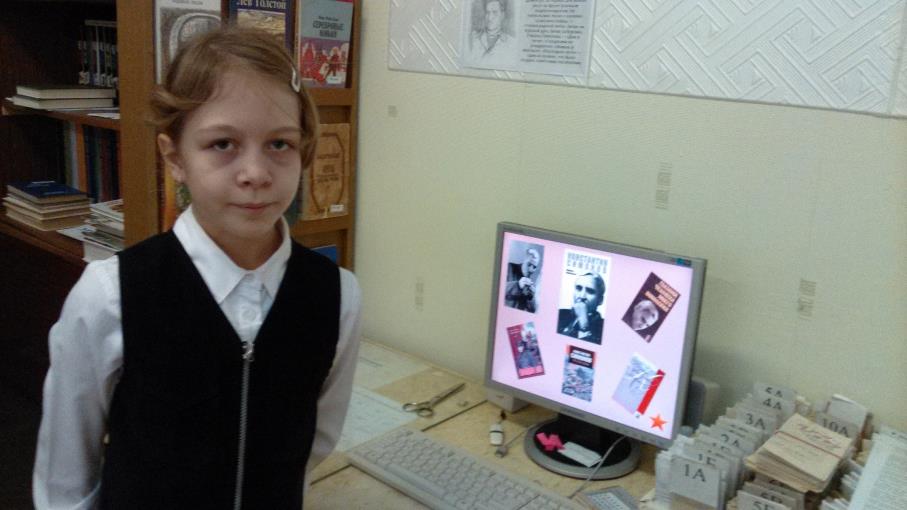 Письменова Юлия 4Г класс подготовила презентацию «Проза Симонова К.М.»
Викторины, посвящённые 100-летию со дня рождения К.М.Симонова
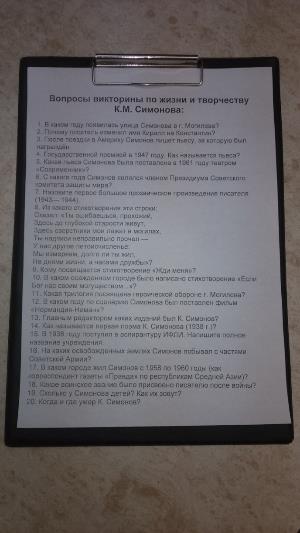 После ознакомления с биографией и творчеством Симонова К.М. ребята  из 7А, 7Б, 7В, 8А, 8Б, 8В классов поучаствовали в тематических викторинах.
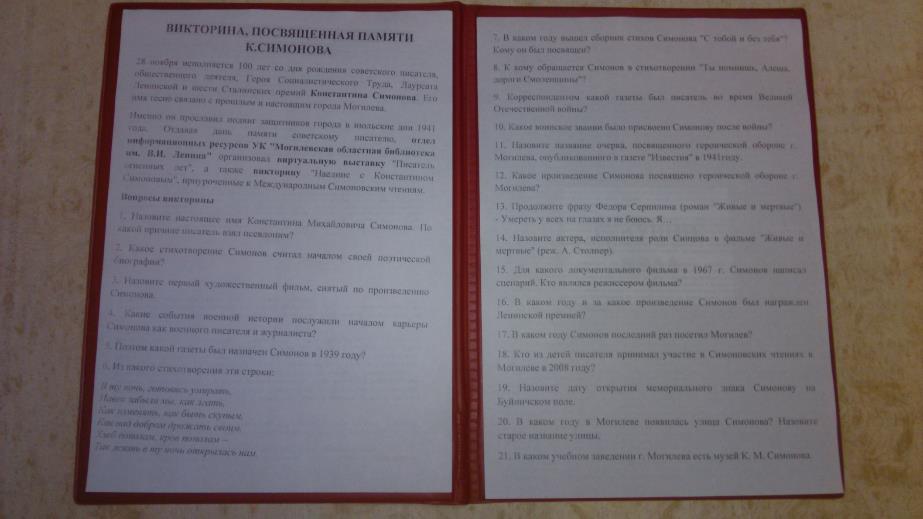 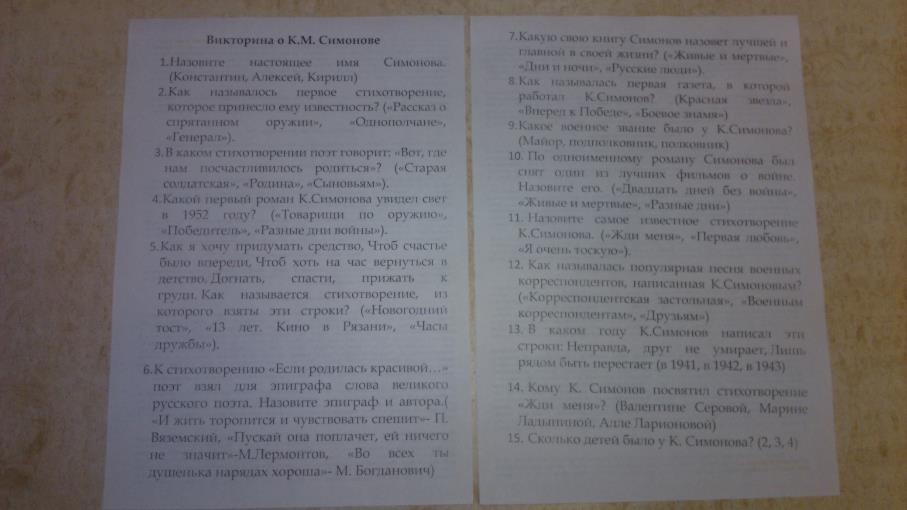 Библиотечный урок, посвящённый 100-летию со дня рождения К.М.Симонова
19.11.2015 г.  На библиотечный урок приглашены ученики 4 г, 6а, 
6б классов
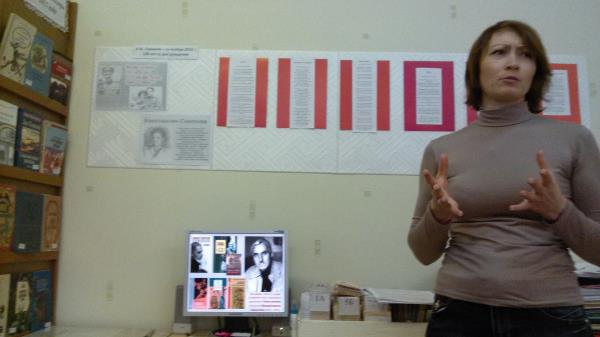 Выставка материалов по биографии К.М. Симонова и выставка его книг
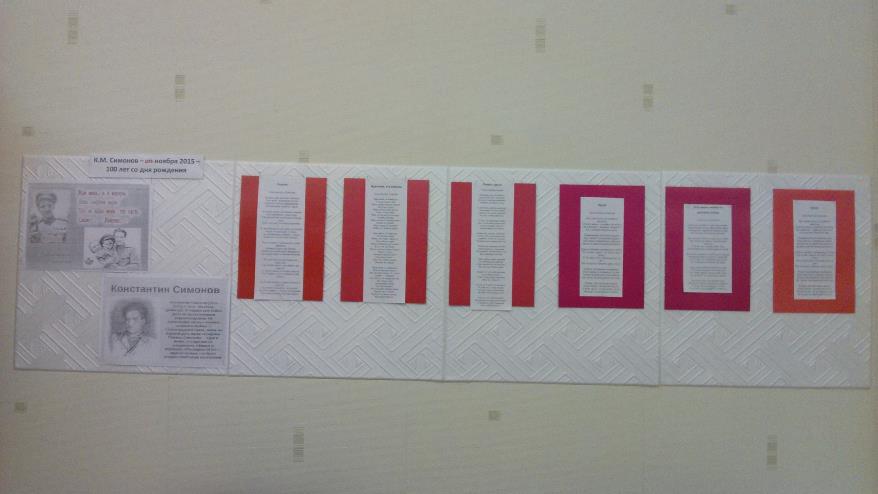 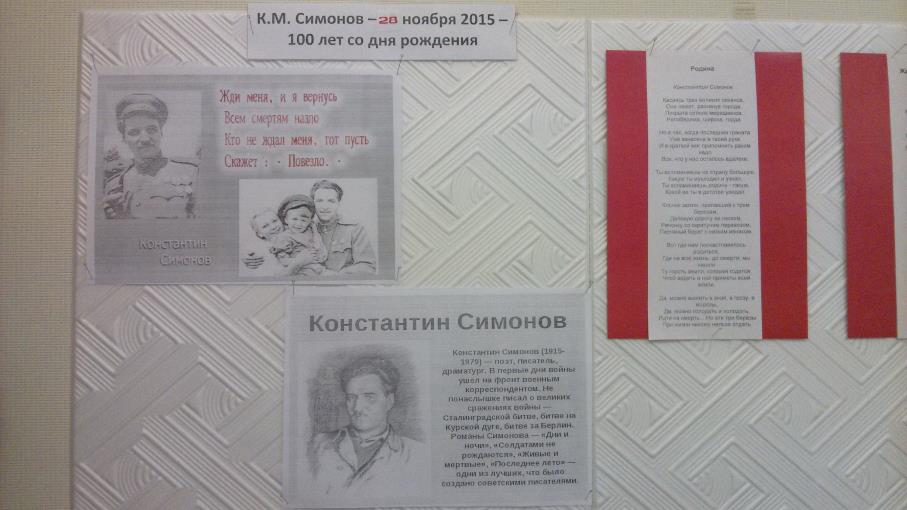 Выставка расположена в помещении библиотеки 
МБОУ СШ№18 с  9.11.15 по 30.11.15г.
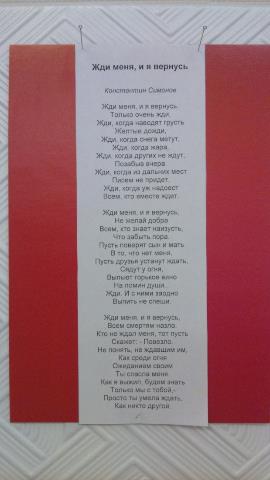 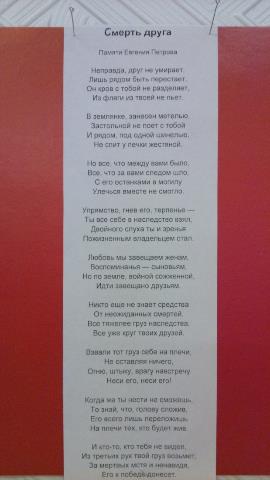 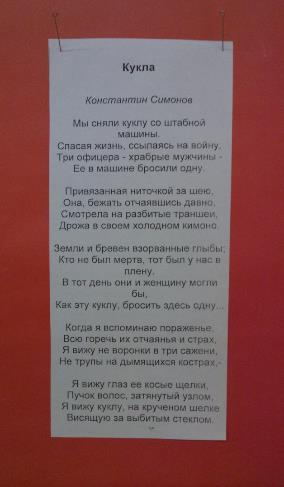 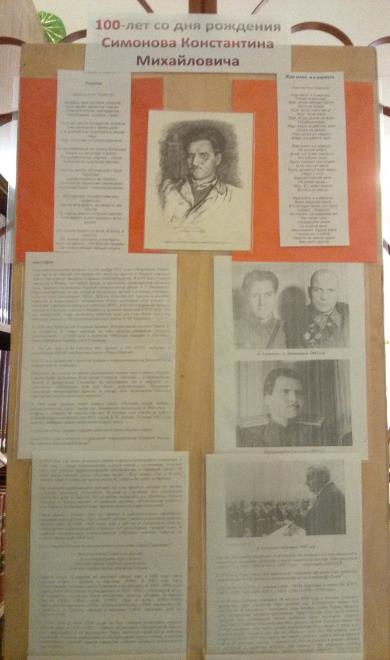 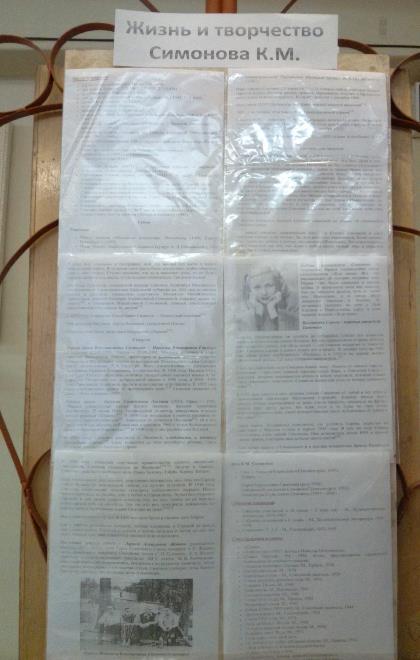 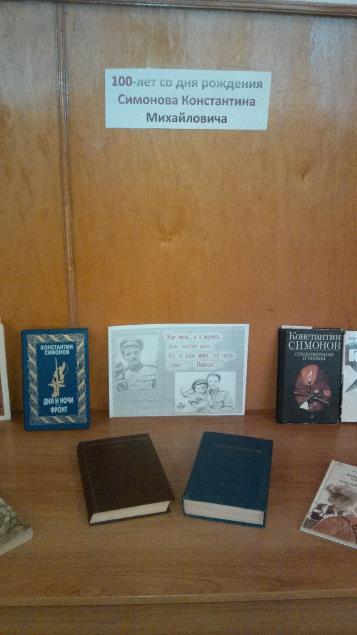 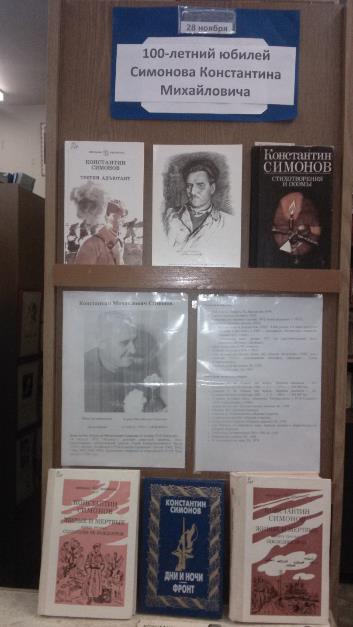 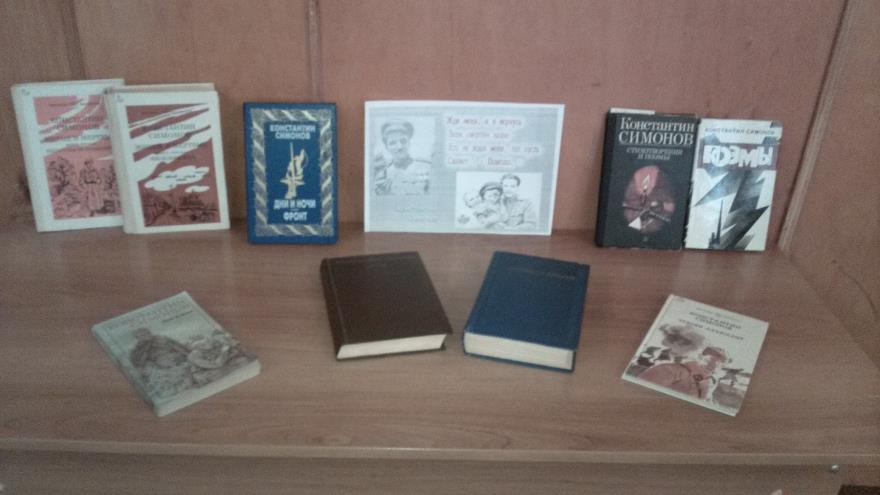 Просмотр документального фильма «Константин Симонов: исторические хроники 41 год»
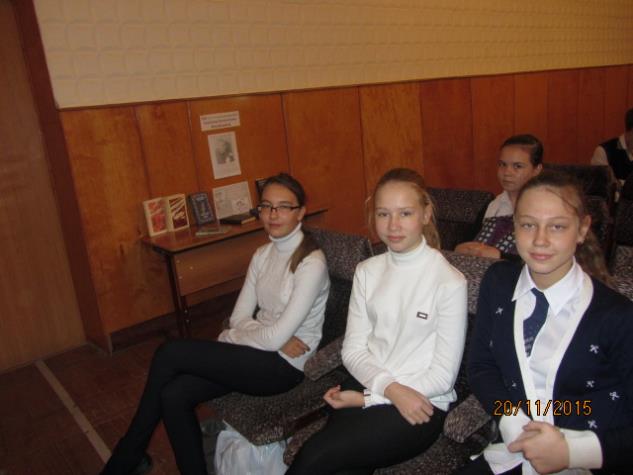 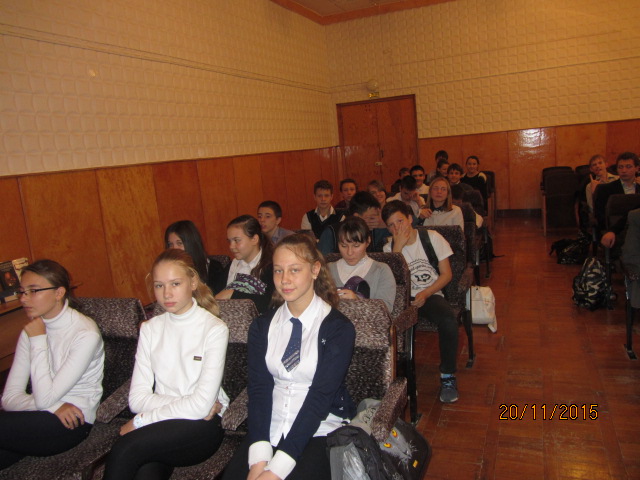 Литературная композиция, посвящённая 100-летию со дня рождения К.М.Симонова
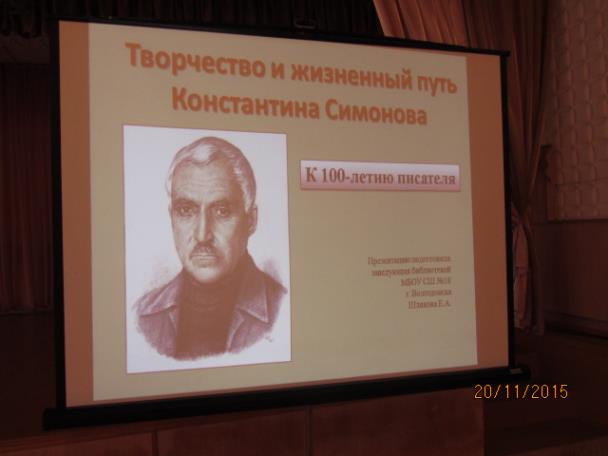 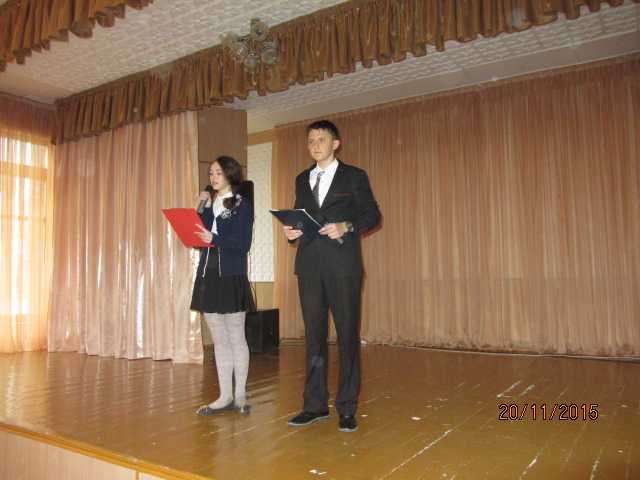 Мероприятие замечательно провели ведущие  -  ученики 8А класса: 
Барышева Мария и Кучер Ярослав
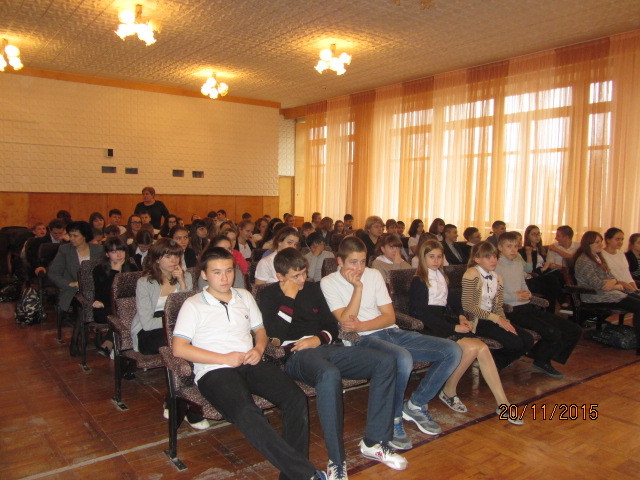 На мероприятие были приглашены ученики 7А, 7Б, 8А и  8Б классов с учителями
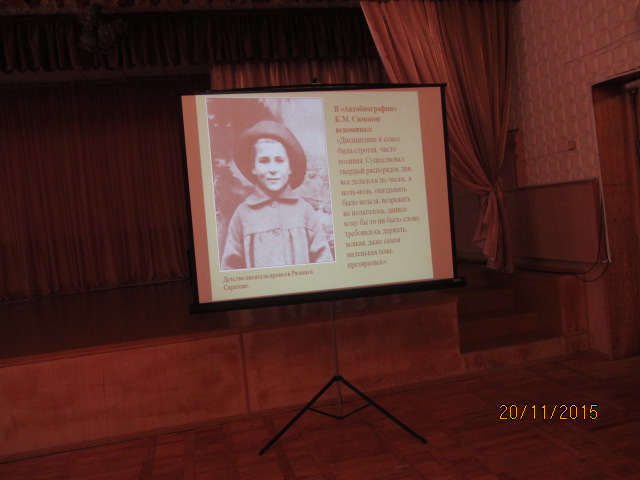 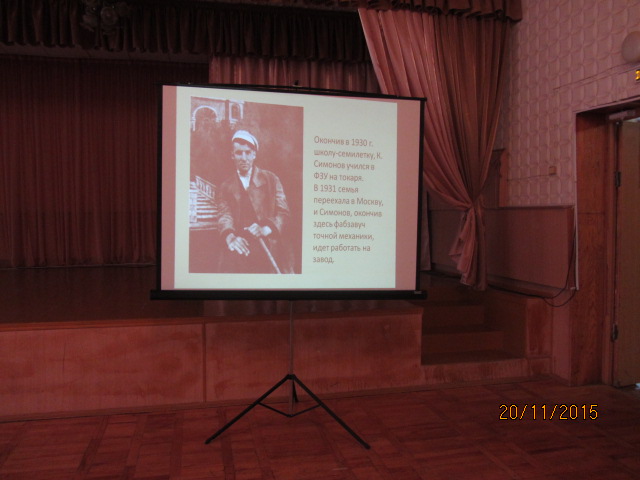 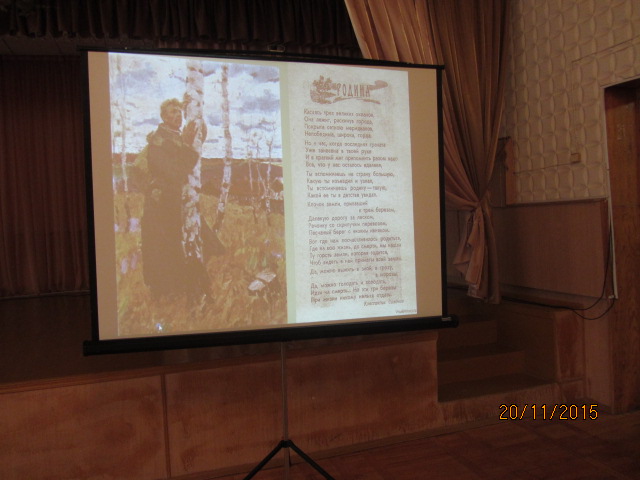 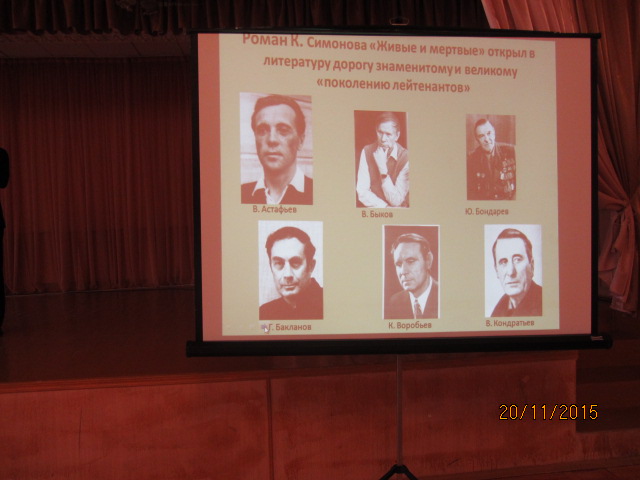 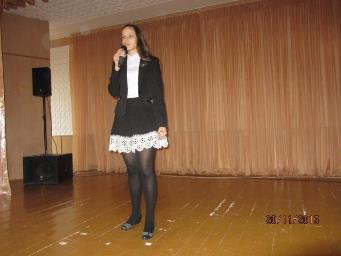 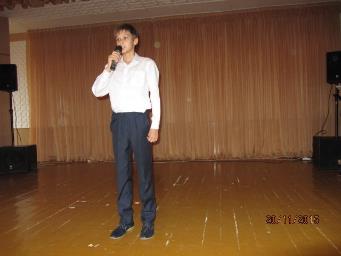 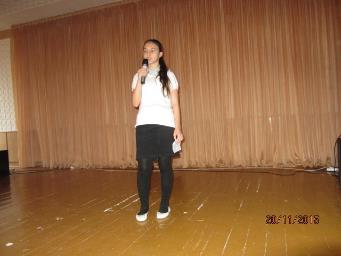 В рамках литературной композиции, посвященной 100-летнему юбилею Симонова К.М. со сцены ещё раз прозвучали стихи поэта, прочитанные победителями  внутришкольного конкурса чтецов